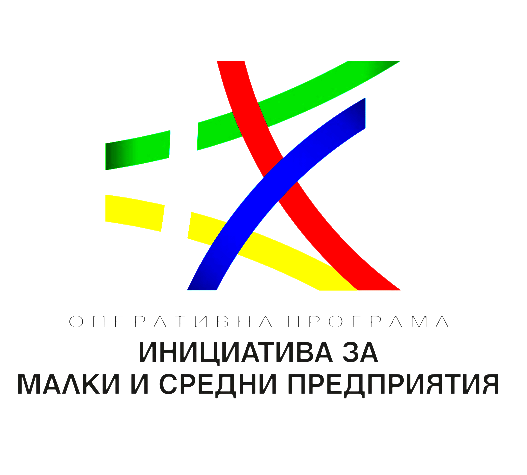 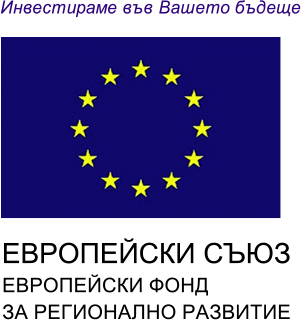 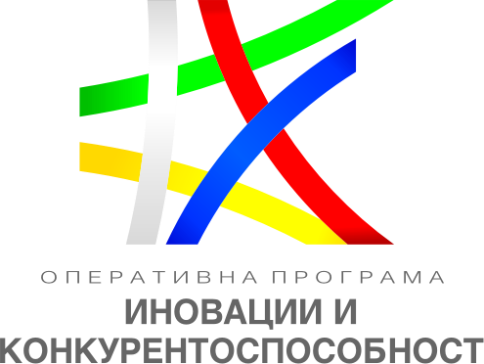 Напредък в изпълнението на Оперативна програма “Иновации и конкурентоспособност“2014-2020 и предстоящи процедури през 2016 и 2017 г.
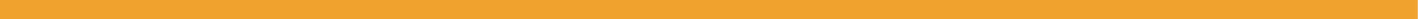 Съвместно заседание на РСС и РКК на Югозападен район

Банско, 13-14 декември 2016 г.
Оперативна програма “Иновации и конкурентоспособност” 2014-2020
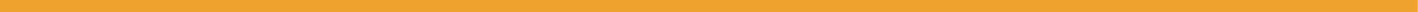 Технологично развитие и иновации
ПО 1
23.25% 
(295.3 млн. евро) от бюджета на ОПИК
Предприемачество и капацитет за растеж
ПО 2
45.47% 
(577.5 млн. евро)
от бюджета на ОПИК
Енергийна и ресурсна ефективност
24.46%
(310.7 млн. евро)
от бюджета на ОПИК
ПО 3
ПО 4
Премахване на пречките в областта на сигурността на доставките на газ
3.54%
(45 млн. евро)от бюджета на ОПИК
3.28 %
(41,6 млн. евро)от бюджета на ОПИК
ПО 5
Техническа помощ
[Speaker Notes: Общият бюджет на ОПИК 2014-2020 след изменението през м.септември е в размер на 1,270 млрд. евро, като финансирането от ЕФРР е 1,079 млрд. евро (85% от бюджета), а националното съфинансиране се равнява на 191 млн. евро (15% от бюджета).]
Напредък в изпълнението на ОПИК 2014-2020 към 31.10.2016 г.
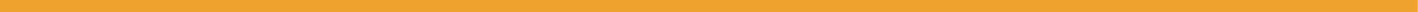 Обявени са 5 процедури за предоставяне на БФП за подбор, 5 процедури за директно предоставяне на БФП и 4 бюджетни линии. 
Обявени са приблизително 33,5% от бюджета на ОПИК на обща стойност 832.7 млн. лв.
Сключени са общо 742 договора с общ размер на предоставената БФП                  405.5 млн. лева (средствата са предоставени по ПО 2).
 Успешно са приключили 72 проекта.
 В изпълнение е финансовото споразумение с „Фонд мениджър на финансови инструменти в България“ ЕАД (ФМФИБ). 
Извършени плащания от началото на периода - 226.7 млн. лева, включително 115 млн. лева за финансови инструменти изплътени към ФМФИБ.
Напредък в изпълнението на ОПИК 2014-2020 към 31.10.2016 г.
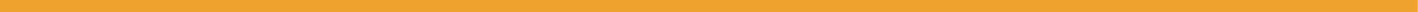 До края на 2016 г. предстои да бъдат обявени за кандидатстване още 2 процедури за предоставяне на БФП за подбор и 1 процедура за директно предоставяне (ИА Българска служба за акредитация) на обща стойност 140.8 млн. лева.
С финансиране от ОПИК са одобрени 16 многофондови стратегии за местно развитие с общ бюджет в размер на 15 226 234 евро. Отпуснатите средства са за изпълнение на проекти на териториите на Местните инициативни групи чрез одобрените стратегии за местно развитие по Приоритетна ос 1 "Технологично развитие и иновации" с одобрен бюджет от 2 095 808 евро и/или по Приоритетна ос 2 "Предприемачество и капацитет за растеж на МСП“ с одобрен бюджет от 13 130 425 евро.
ПО 1 „Технологично развитие и иновации“ПРОЦЕДУРА BG16RFOP002-1.001 „ПОДКРЕПА ЗА ВНЕДРЯВАНЕ НА ИНОВАЦИИ В ПРЕДПРИЯТИЯТА“
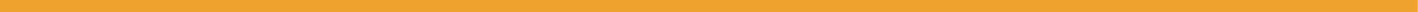 Обявена на 23.12.2015 г. с краен срок за кандидатстване 04 април 2016 г. 
Бюджет на процедурата: 50 000 000 евро (97 791 500 лв.)
Основна цел: Предоставяне на фокусирана подкрепа на българските предприятия за повишаване на иновационната дейност в тематичните области на ИСИС, като изпълнението на проектите, подкрепени по процедурата, следва да води до пазарна реализация на продукт (стока или услуга) или процес в приоритетните направления на тематичните области на ИСИС.
Допустими кандидати: Микро, малки, средни и големи предприятия.
166  (или 30 %) от проектните предложения, съобразно предвиденото място/места за изпълнение, попадат в Югозападен район.
ПО 1 „Технологично развитие и иновации“ПРОЦЕДУРА BG16RFOP002-1.002 „ ПОДКРЕПА ЗА РАЗРАБОТВАНЕ НА ИНОВАЦИИ В СТАРТИРАЩИ ПРЕДПРИЯТИЯ“
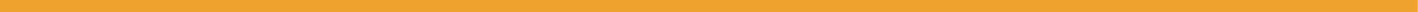 Обявена на 04.02.2016 г. с краен срок 05.05.2016 г. 
Бюджет на процедурата: 10 000 000 евро (19 558 300 лева)
Основна цел: Предоставяне на подкрепа на стартиращи предприятия за повишаване на иновационната дейност в тематичните области на ИСИС, като изпълнението на проектите, подкрепени по процедурата, следва да води до разработване на продукт (стока или услуга) или процес в приоритетните направления на тематичните области на ИСИС.
Допустими кандидати: Микро, малки, средни и големи предприятия, които имат по-малко от три приключени финансови години към крайната дата за подаване на проектни предложения, т.е. кандидатите следва да са регистрирани в Търговския регистър след 01.01.2014 г.
404 (или 41%) от проектните предложения, съобразно предвиденото място/места за изпълнение, попадат в Югозападен район.
ПО 2 „Предприемачество и капацитет за растеж на МСП“ ПРОЦЕДУРА BG16RFOP002-2.001 „ПОДОБРЯВАНЕ НА ПРОИЗВОДСТВЕНИЯ КАПАЦИТЕТ В МСП“
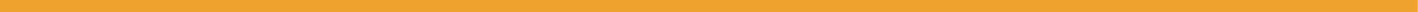 Обявена на 07.05.2015 г. с три крайни срока (08.07.2015, 08.09.2015 и 09.11.2015) 
Бюджет на процедурата: 150 000 000 евро (293 374 500 лв.)
Основна цел: Предоставяне на инвестиционна подкрепа на МСП за подобряване на производствените процеси, повишаване на производствения капацитет и засилване на експортния потенциал.
Допустими кандидати: МСП от високо и средно високотехнологични производства, нискотехнологични и средно нискотехнологични производства и интензивни на знание услуги. 
По процедурата са оценени общо 1326 проектни предложения – 844 по първия срок, 279 по втория и 203 по третия.
С решение на КН на ОПИК бюджетът на процедурата е увеличен и са поканени кандидатите от резервен списък получили 66 точки и повече - общо 274 кандидата. 
96 от проектните предложения, съобразно предвиденото място/места за изпълнение, попадат в Югозападен район.
ПО 2 „Предприемачество и капацитет за растеж на МСП“
BG16RFOP002-2.002 „РАЗВИТИЕ НА УПРАВЛЕНСКИЯ КАПАЦИТЕТ И
 РАСТЕЖ НА МСП“
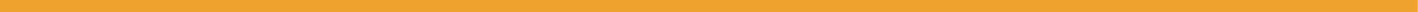 Обявена на 15.06.2016 г. с краен срок за кандидатстване 15.08.2016 г.
Бюджет на процедурата: 30 000 000  евро (58 674 900 лв.)
Основна цел: Предоставяне на подкрепа за специализирани услуги за повишаване на управленския капацитет на МСП в България и насърчаване използването на ИКТ и услуги.
Допустими кандидати: МСП – търговци по смисъла на ТЗ или Закона за кооперациите или еквивалентно лице съгл. законодателството на страна-членка от ЕИП.
258 проектни предложения (или 43 %) са подадени от предприятия на територията на Югозападен район.
ПО 3 „Енергийна и ресурсна ефективност“  ПРОЦЕДУРА BG16RFOP002-3.001 „ЕНЕРГИЙНА ЕФЕКТИВНОСТ ЗА МАЛКИТЕ И СРЕДНИ ПРЕДПРИЯТИЯ“
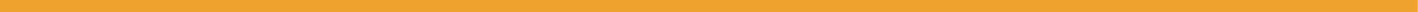 Обявена на 14.05.2016 г. с краен срок 28.10.2016 г. 
Бюджет на процедурата: 90 000 000 евро (176 024 700 лева )
Основна цел: Предоставяне на фокусирана подкрепа на българските МСП за насърчаване изпълнението на мерки за енергийна ефективност с цел постигане на устойчив растеж и конкурентоспособност на икономиката
Допустими кандидати: Микро, малки и средни предприятия с минимум 3 приключени финансови години (2013-2015 г.) 
Етап на изпълнение: в процес на оценка.
363 проектни предложения са подадени от предприятия на територията на Югозападен район.
Процедури през 2016 – директно предоставяне (1/2)
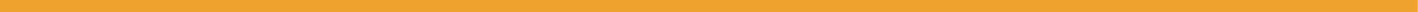 Процедури през 2016 – директно предоставяне (2/2)
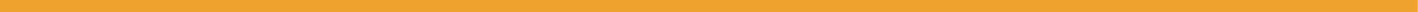 [Speaker Notes: Предстои обявяване на Процедура „Предоставяне на институционална подкрепа на ИАБСА за подобряване на инфраструктурата по качството в частта касаеща
акредитацията“ по ПО 2 „Предприемачество и капацитет за растеж на МСП“ на стойност 1.9 млн.евро]
Предстоящи процедури до края на 2016 г. (1/2)ПО 2 „Предприемачество и капацитет за растеж на МСП“
Процедура „Развитие на клъстери в България’’
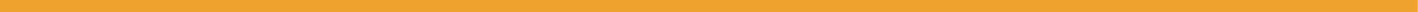 Основна цел: Предоставяне на подкрепа за коопериране и създаване на клъстери в България, развитие на капацитета и интернационализацията на вече създадени такива като фактор за повишаване на конкурентоспособността и бизнес развитието
 Бюджет: 39 116 600 лв. (20 млн. евро)
Допустими разходи
Допустими кандидати/дейности
Инвестиционни разходи (ДМА и ДНА) 
Разходи за услуги
Разходи за възнаграждения, материали и консумативи 

Минимален размер на помощта: 100 000 лв. 
Максимален размер на помощта: 
− клъстери в начален етап на развитие – 
391 166 лв.
− развиващи се клъстери – 1 500 000 лв.
−развити клъстери – 2 000 000 лв.
Дата на обявяване: 12 декември 2016 г.
Допустими кандидати: клъстери в начален етап на развитие, развиващи се клъстери или развити клъстери след категоризация, извършена за целите на процедурата от ИАНМСП; клъстери, регистрирани като обединения по смисъла на Закона за юридическите лица с нестопанска цел; клъстери - юридически лица, регистрирани по Търговския закон. 
Дейности за: изграждане и подкрепа за организационно-административно укрепване; коопериране, създаване на сътрудничества и интернационализация; развитие на споделени инфраструктура и ноу-хау
Предстоящи процедури до края на 2016 г. (2/2)ПО 3 „Енергийна и ресурсна ефективност“
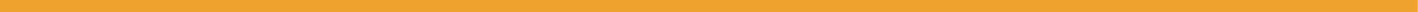 Процедура „Повишаване на енергийната ефективност в големи предприятия’’
Основна цел: Предоставяне на фокусирана подкрепа на големите предприятия за изпълнение на мерки за EE с цел постигане на устойчив растеж и конкурентоспособност на икономиката
Бюджет: 97 791 500 лв. (50 млн. евро)
Допустими кандидати/дейности
Допустими разходи
Допустими кандидати: Големи предприятия, които са търговци по смисъла на Търговския закон или Закона за кооперациите или са еквивалентно лице по смисъла на законодателството на държава - членка на Европейското икономическо пространство.

Дейности: инвестиции за изпълнение на мерки, препоръчани в обследването за енергийна ефективност; придобиване на материали, които са пряко свързани с изпълнението на ЕЕ мерки; въвеждане и сертифициране на системи за енергиен мениджмънт съгласно БДС EN ISO 50001.
Инвестиционни разходи (ДМА, ДНА, СМР)
Разходи за материали
Разходи за услуги



Минимален размер на помощта: 500 000 лв. 
Максимален размер на помощта: 2 500 000 лв.  
Интензитет на помощта: от 25 % – 50 %
Дата на обявяване: декември 2016 г.
Планирано изпълнение на финансовите инструменти по ОПИК
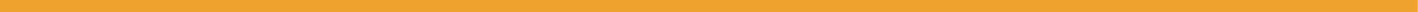 Предварително ТЗ, пазар. тест, обявяване на подбор
Предварително ТЗ, пазар. тест, обявяване на подбор
Предварително ТЗ, пазар. тест, обявяване на подбор
Предварително ТЗ, пазар. тест, обявяване на подбор
Предварително ТЗ, пазар. тест, обявяване на подбор
Предварително ТЗ, пазар. тест, обявяване на подбор
Предварително ТЗ, пазар. тест, обявяване на подбор
Индикативна годишна работна програма 2017 г.
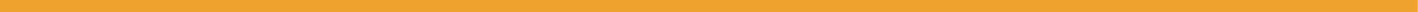 Обща стойност на планираните процедури за 2017 г.:  186,8 млн. евро
 
От тях 4 процедури за предоставяне на БФП на конкурентен подбор и 5 процедури за директно предоставяне
Процедури ИГРП 2017
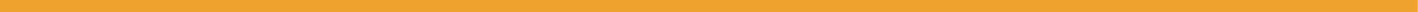 Процедури през 2017 по ПО 1 „Технологично развитие и иновации“
Процедура „Разработване на продуктови и производствени иновации“
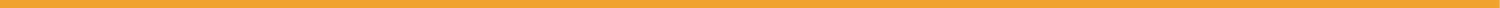 Основна цел: Нарастване на дела на предприятията, които разработват и разпространяват иновации, както и повишаване на иновационния капацитет на предприятията
Бюджет:  35 000 000 евро (68 454 050 лв.)
Допустими кандидати/дейности
Допустими разходи
Допустими кандидати: Съществуващи предприятия, вкл. в партньорство с научни организации и София Тех Парк

Допустими дейности: Дейности по разработване на иновации в тематичните области на ИСИС 2014-2020:
Приложни и научни изследвания;
Тествания, изпитвания, измервания;
Проучване, придобиване и прилагане на резултати от научни изследвания, технологии, ноу-хау, непатентовани открития, права по ИС;
Създаване и тестване на прототипи и пилотни линии.
Инвестиционни разходи (ДМА и ДНА) 
Разходи за услуги 
Оперативни разходи 


Минимален размер на помощта: 50 000 лв. 

Максимален размер на помощта: 1 000 000 лв. 

Дата на обявяване: март 2017 г.
Процедури през 2017 по ПО 1 „Технологично развитие и иновации“
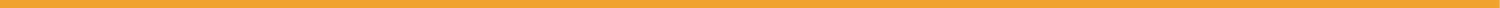 Процедура „Създаване и развитие на тематично фокусирани лаборатории“
Основна цел: Създаване на нова и подобряване на съществуваща иновативна инфраструктура за подпомагане на процеса на комерсиализация на нови продукти 
Бюджет: 5 000 000 евро (9 779 150 лв.)
Допустими кандидати/дейности
Допустими разходи
Допустими кандидати: Съществуващи средни и големи предприятия

Допустими дейности: Дейности за инвестиционна подкрепа за изграждане на нови, разширяване и модернизация на съществуващи тематично фокусирани лаборатории
Инвестиционни разходи (ДМА и ДНА)
Разходи за СМР


Минимален размер на помощта: 100 000 лв.  

Максимален размер на помощта: 1 250 000 лв.  

Дата на обявяване: юни 2017 г.
Процедури през 2017 по ПО 2 „Предприемачество и капацитет за растеж на МСП“
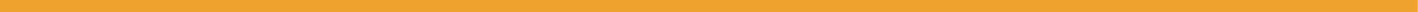 Процедура „Насърчаване на предприемачеството в области, свързани с европейски и регионални предизвикателства и секторите на НСНМСП“
Основна цел: Създаване и развитие на нови предприятия в специфични сфери, свързани с преодоляването на европейските и регионални предизвикателства и секторите на НСНМСП
Бюджет:  34 373 012  евро (67 227 768.06 лв.)
Допустими разходи
Допустими кандидати/дейности
Допустими кандидати: Микро, малки и средни предприятия с по-малко от три приключили финансови години

Допустими дейности:
Дейности за реализирането на предприемачески идеи; 
Дейности за  разработване на нови продукти и услуги в области, свързани с европейскии регионални предизвикателства.
Инвестиционни разходи (ДМА и ДНА) 
Разходи за услуги 
Оперативни разходи (възнаграждения, наем на помещения и др.)


Минимален размер на помощта: 50 000 лв. 

 Максимален размер на помощта: 391 166 лв. 

Дата на обявяване: септември 2017 г.
Процедури през 2017 по ПО 3 „Енергийна и ресурсна ефективност“
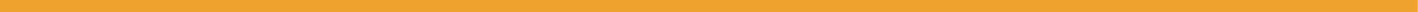 Процедура „Подкрепа за пилотни и демонстрационни инициативи за ефективно използване на ресурсите“
Основна цел: Повишаване на ресурсната ефективност на предприятията чрез разработване и прилагане на нови решения, техники и методи. 
Бюджет: 36 631 331 евро (71 644 656.11 лв.)
Допустими разходи
Допустими кандидати/дейности
Допустими кандидати:
Съществуващи МСП от преработващата промишленост.


Допустими дейности
Дейности за изпълнението на пилотни и демонстрационни инициативи за ефективно и устойчиво използване на ресурсите, в област отпадъци, води, рециклиране на материали; 
Информираност и публичност.
Инвестиционни разходи (ДМА и ДНА)
Разходи за услуги
Разходи за материали и консумативи
Разходи за организация и управление


Минимален размер на помощта:           300 000 лв. 

Максимален размер на помощта:             2 000 000  лв. 

Дата на обявяване: юли 2017 г.
Процедури през 2017 – директно предоставяне (1/3)
Процедури 2017 – директно предоставяне (2/3)
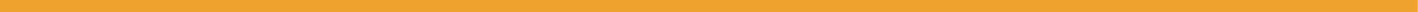 Оперативна програма“Инициатива за малки и средни предприятия“ 2014-2020
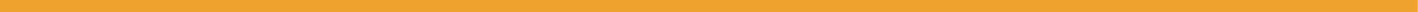 600 млн. евро очакван портфейл
Избрани финансови посредници
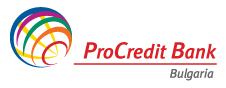 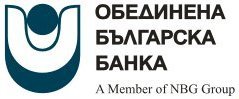 385 млн. евро финансиране за МСП са вече договорени с първите 5 финансови посредника
договорени 2/3 от очаквания портфейл
кредити при по-благоприятни лихви и по-ниски прагове на обезпечение вече се предлагат на пазара
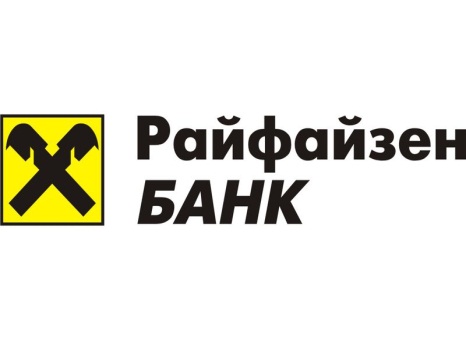 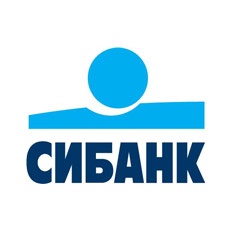 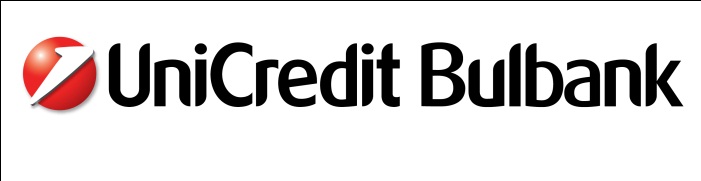 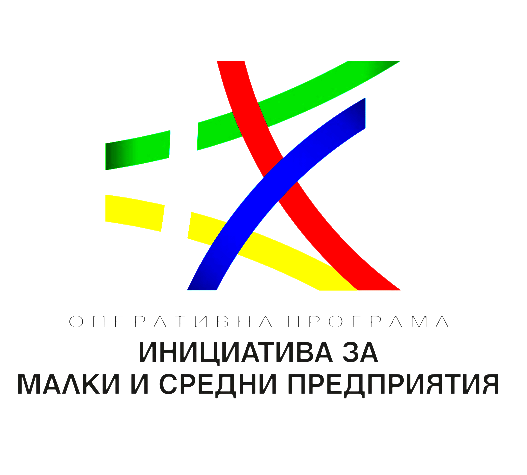 www.opic.bg
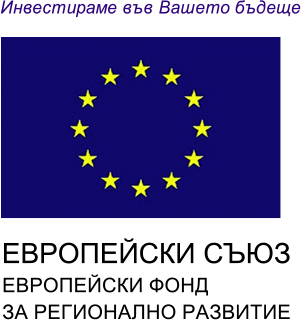 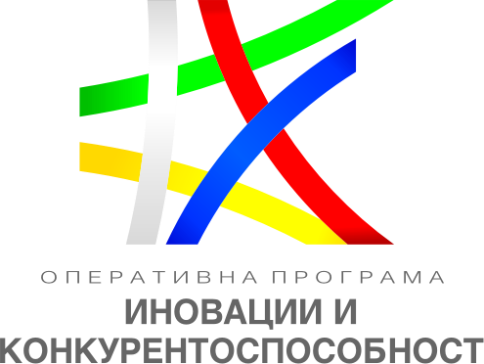 НОВИВЪЗМОЖНОСТИ 
          2014 - 2020